Hastaneler ve Bina Yönetimi
Hastaneler
Farklı uzmanlıklar mevcuttur. Uzmanlaşma düzeyi yüksektir
İşlevsel bağımlılık yüksektir. Proje tipi çalışma vardır (Matriks Organizasyon)
Talebi hekim belirler. Faaliyetleri üzerinde yönetsel faaliyetler yapmak güçlüklere sebep olabilmektedir.
Karmaşık ve değişken hizmet süreçleri mevcuttur
Hastaneler
Poliklinik
Klinik
Ameliyathane
Yoğun bakım servisi
Doğumhane
Laboratuvar
Görüntüleme Merkezleri
Acil Servisler
Hemodiyaliz
Ağız ve Diş
Evde Bakım
Hastaneler
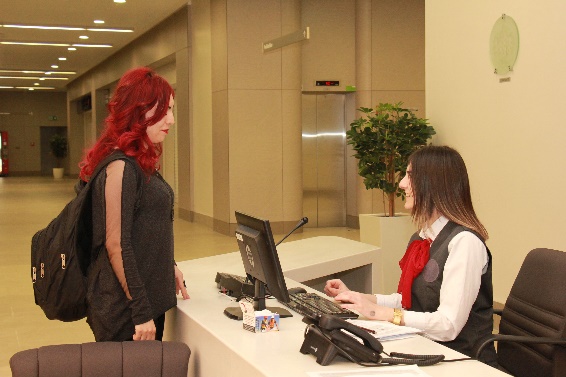 Poliklinik Hizmet Alanları; 
Karşılama, danışma birimleri
Hasta kayıt
Muayene odaları
Hasta hakları birimi
Sosyal hizmet birimi
Hastane yönetim birimi
Vezne
Sağlık kurulu
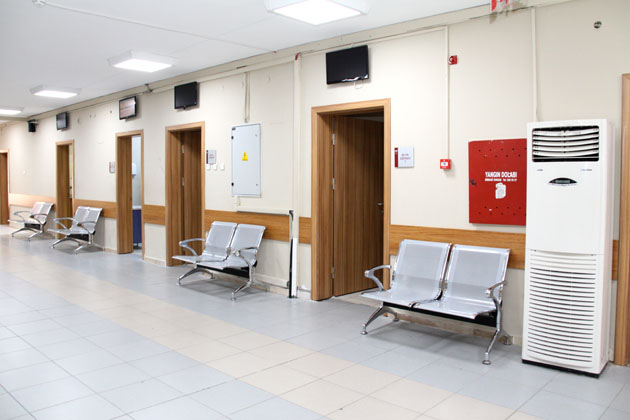 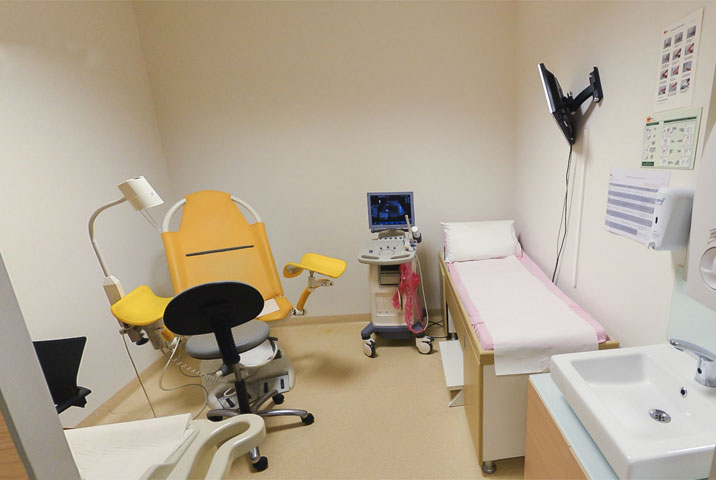 Hastaneler
Klinik Hizmetleri ;
Yataklı Tedavi Kurumları Yönetmeliği !
Türkiye Sağlık Yapıları Asgari Tasarım Standartları;
Tezgah
Komodin
Hasta Karyolası
Dolap
Çekyat
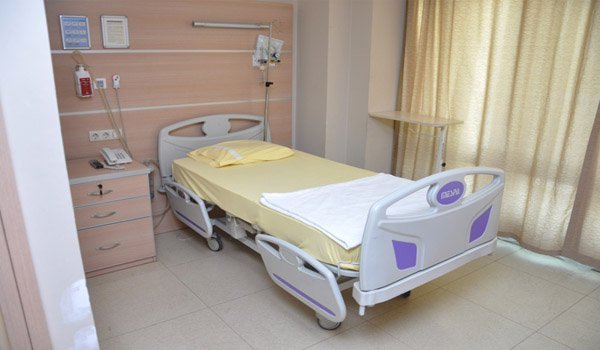 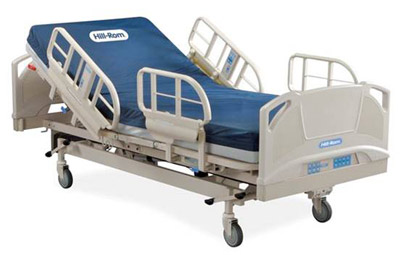 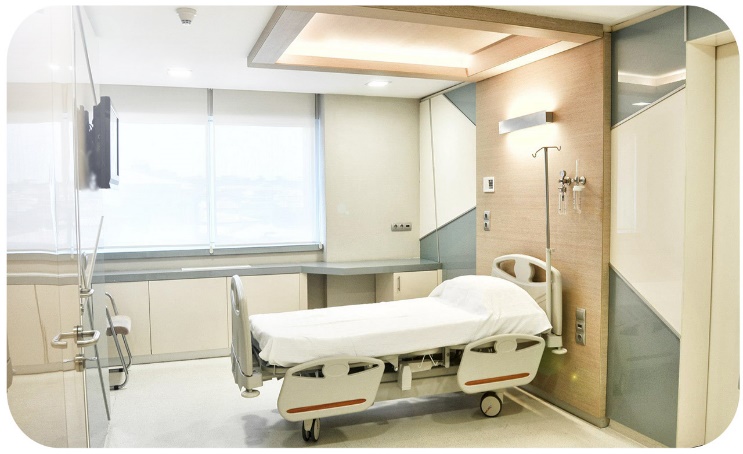 Hastaneler
Ameliyathane
Operasyonun yapıldığı, bünyesinde anestezi ve operasyon için steril alt yapı, alet ve cihaz bulunduran yer.
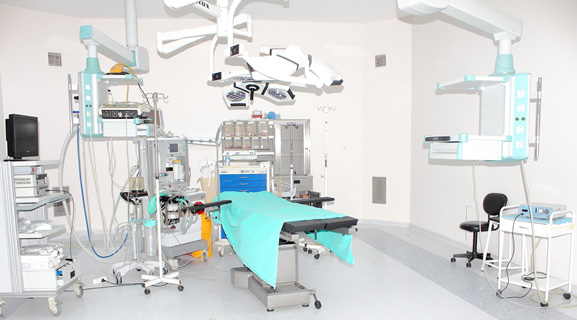 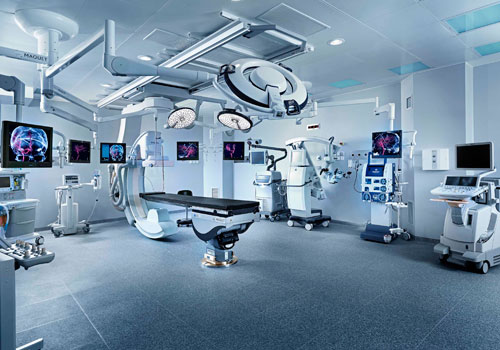 Ameliyathaneler
Steril Alan
Yarı Steril Alan
Kirli Alan
Hastanın ameliyata hazırlandığı
Bekleme odaları
Personelin dinlenme odası
Steril malzeme depolama alanı
Otoklav
Amaliyathane
Steril Yoğun Bakım
Sedye transferinin yapıldığı alanlar
Duş ve lavabolar
Kıyafet değişme odaları
Kirli malzeme odası
Ameliyathaneler
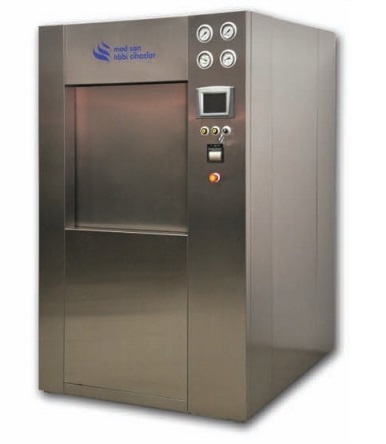 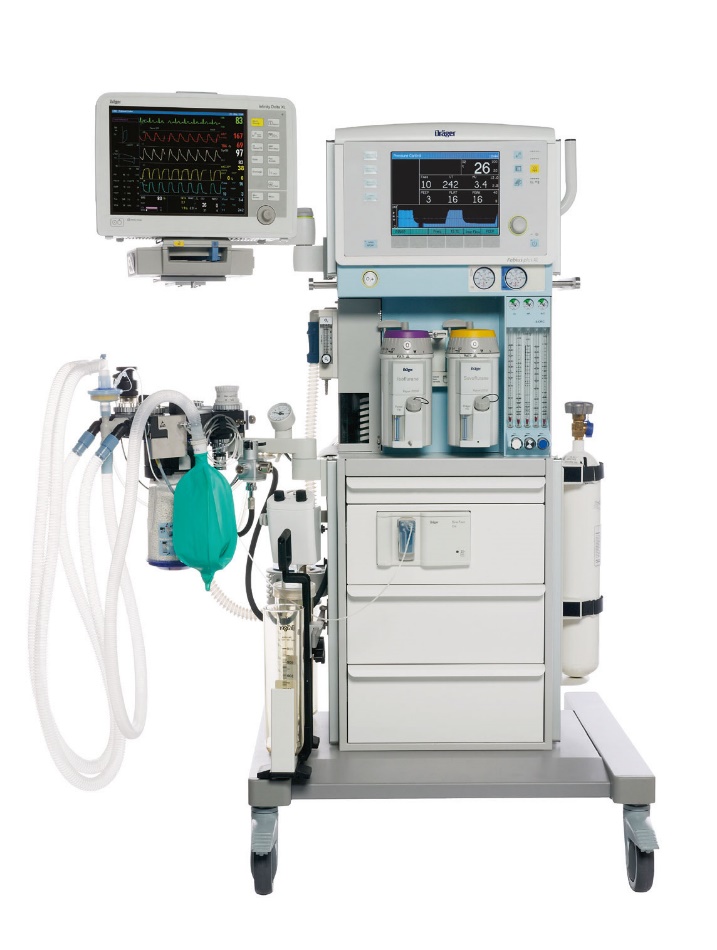 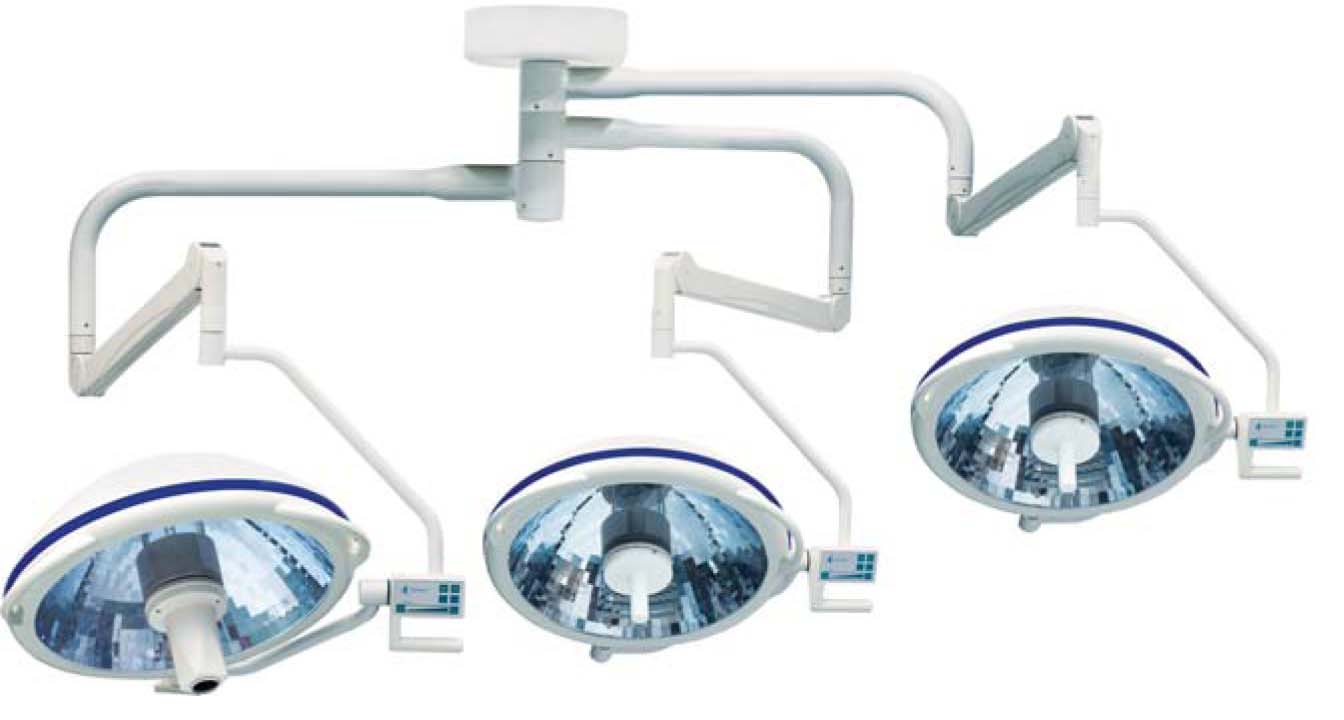 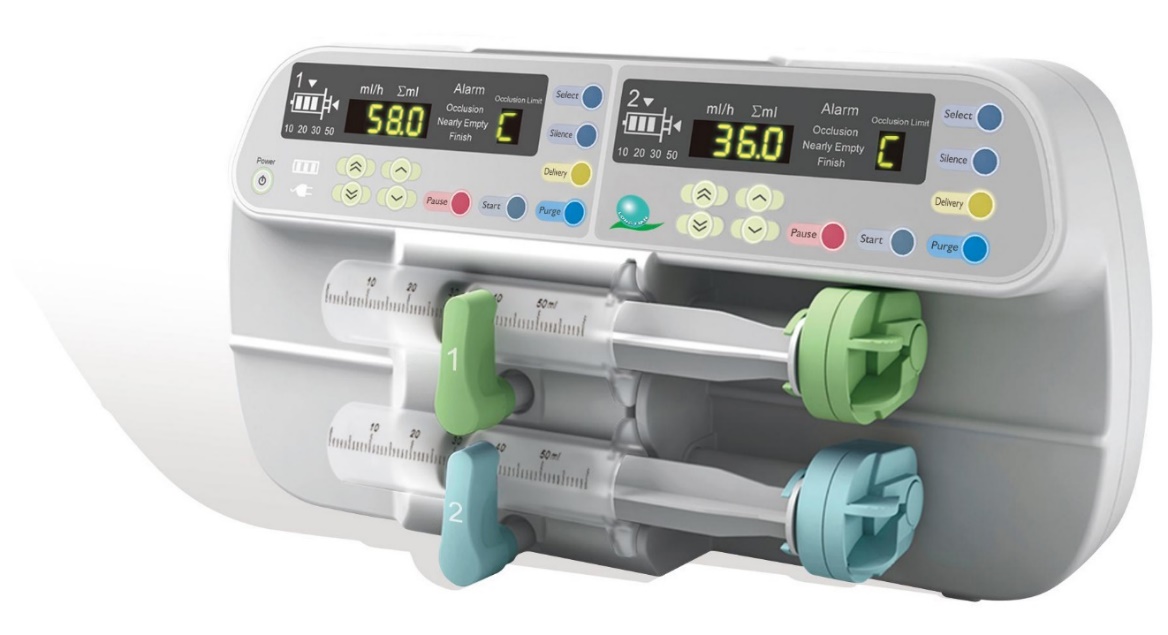 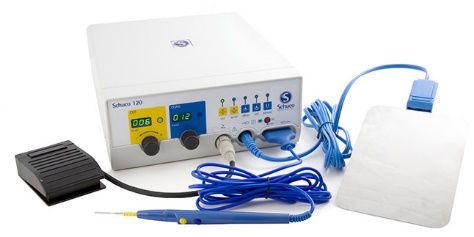 Yoğun Bakım
Cerrahi girişim gerektiren hastaların stabilizasyonu da dahil olmak üzere, hayatı tehdit eden, tek veya çoğul organ yetersizliği bulunan veya organ yetersizliği gelişmesi ihtimali olan her türlü hastanın tedavisi için multidisipliner bir ekip tarafından kontrol edilen bakımdır.
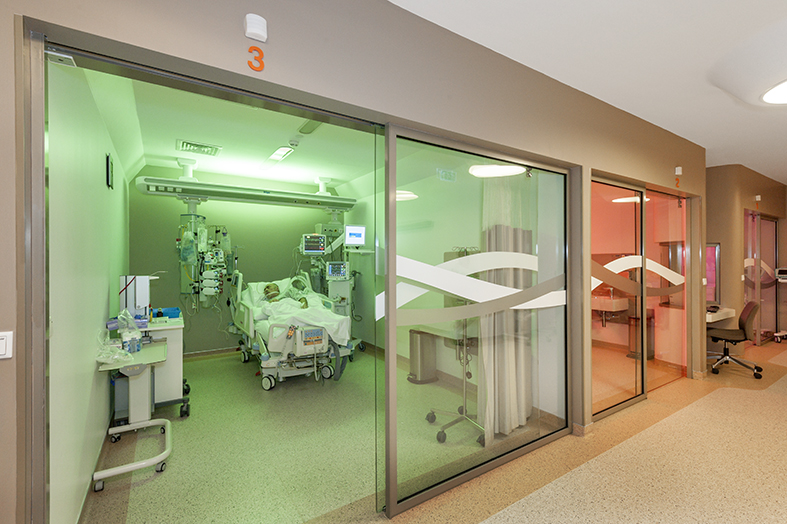 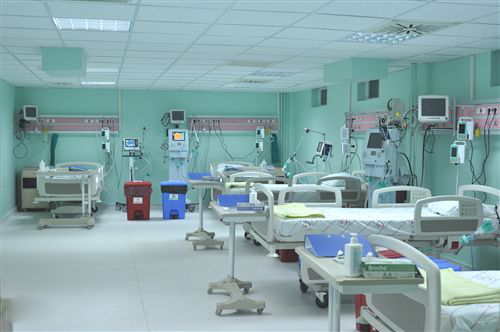 Yoğun Bakımlar
Yoğun Bakım Ünite Yöneticisi
Tıbbi Ekip Üyeleri
Hemşire Ekibi
Başhemşire
Fizyoterapist
Teknisyenler
Radyoloji Teknisyeni
Diyetisyen
Tıbbi Sekreter
Temizlik Personeli
Laboratuvarlar
Tanı sürecinde gerekli tahlil ve tetkikleri sunan birimlerdir.
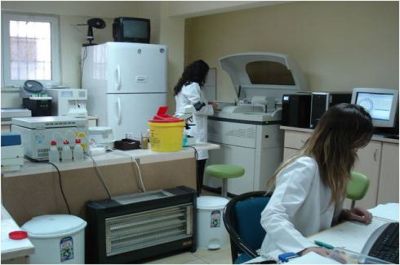 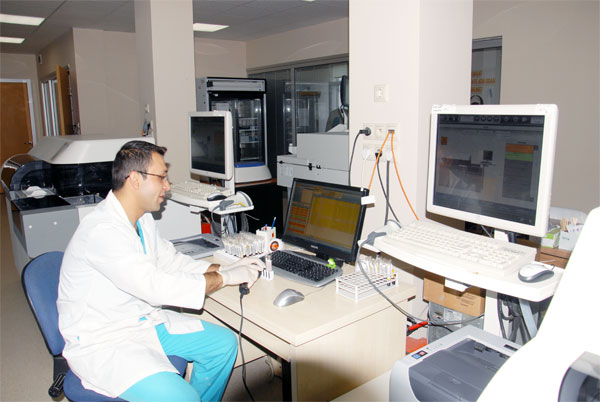 Laboratuvarlar
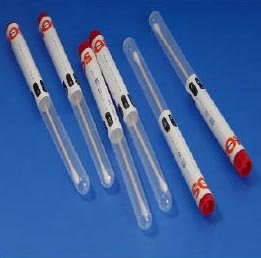 Kan Tüpleri
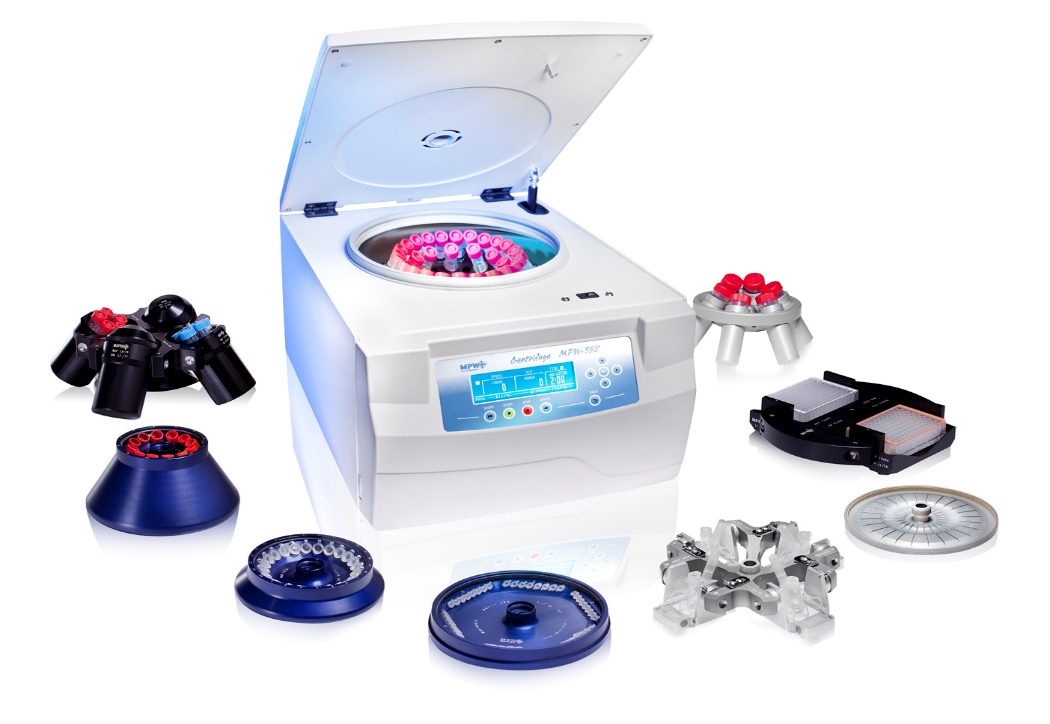 Santrifüj Cihazı
Eküvyon Tüpü
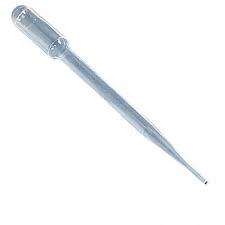 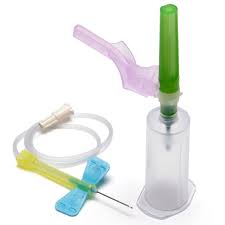 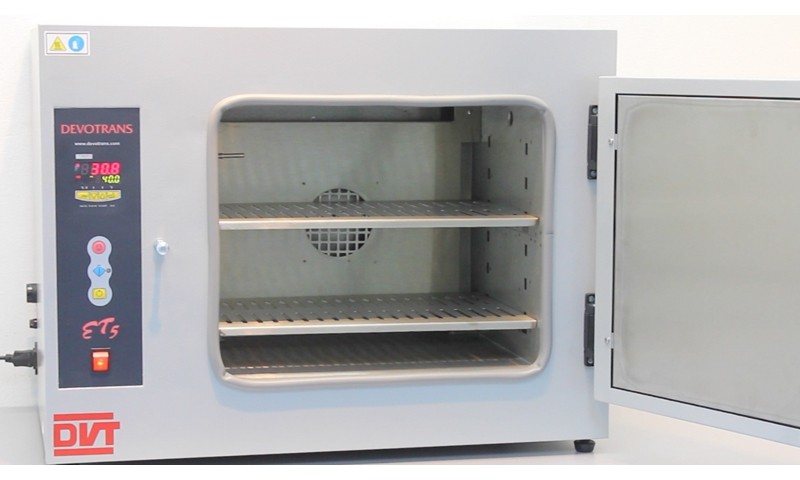 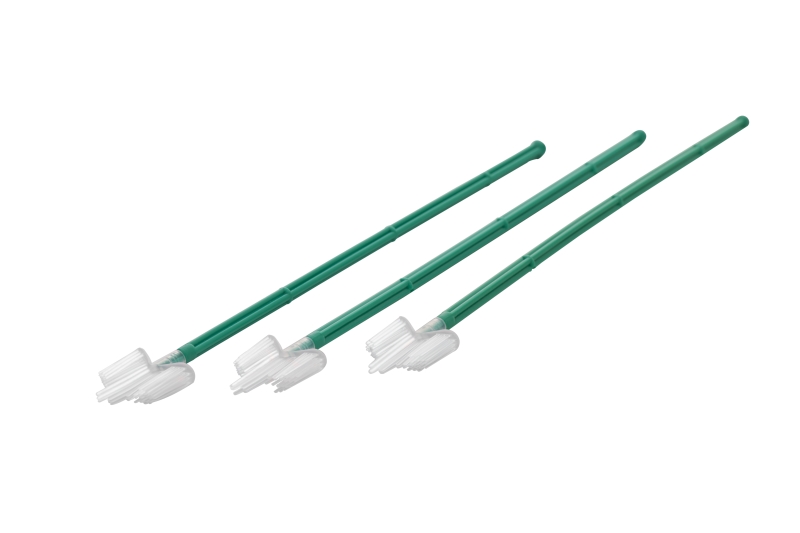 Pastör Pipet
Vacuteiner İğnesi
Smear Çubukları
Etüv Cihazı
Görüntüleme Hizmetleri
Röntgen
Mammografi
Bilgisayarlı Tomografi
Ultrasongrafi
Manyetik Rezonans Görüntüleme
PACS(Görüntü Saklama ve İşleme Sistemleri)
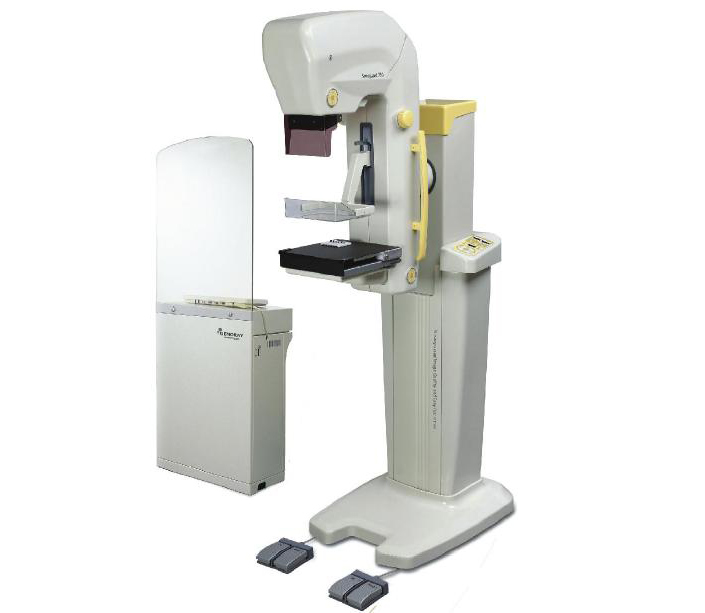 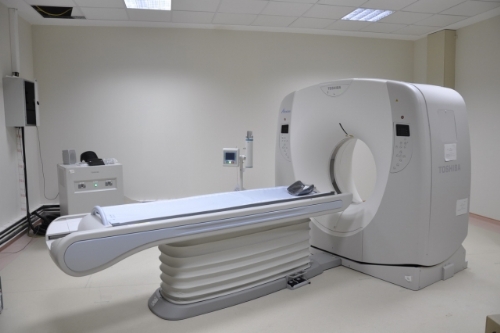 Röntgen Cihazı
BT Cihazı
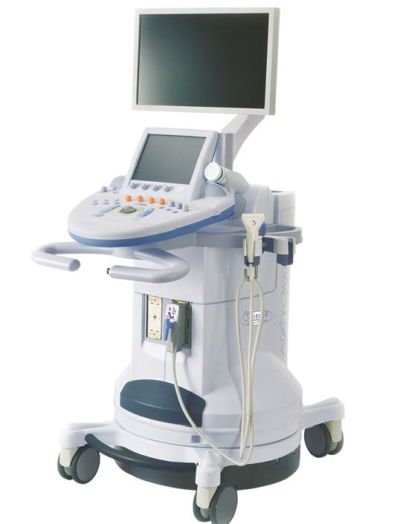 Mammografi Cihazı
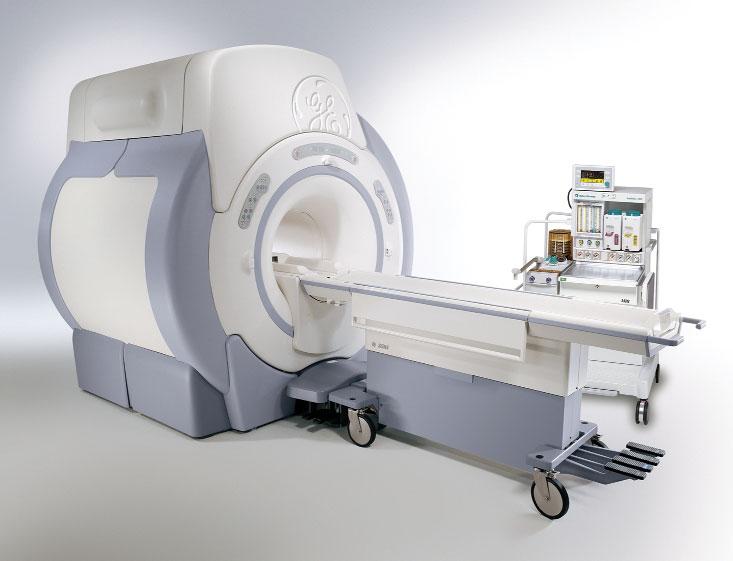 Ultrason Cihazı
MR Cihazı
Hastanelerde İklimlendirme Sistemleri
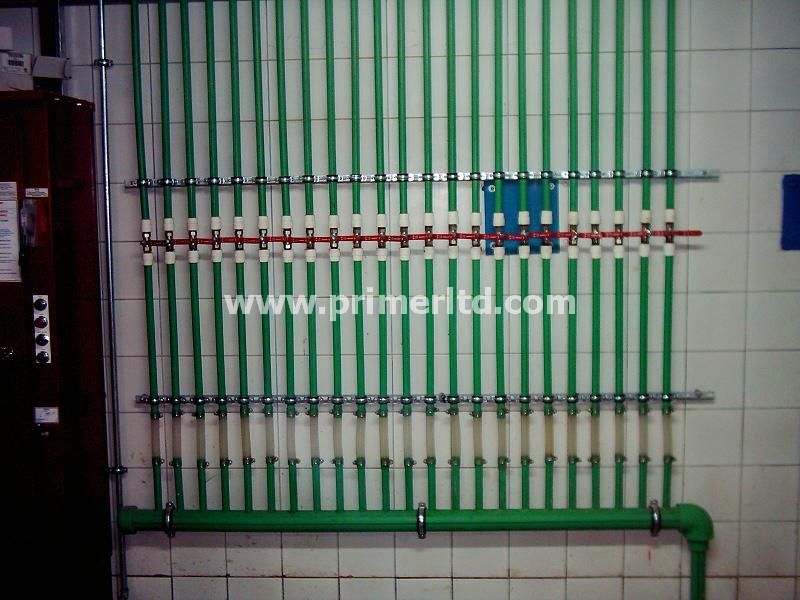 Aydınlatma Sistemleri
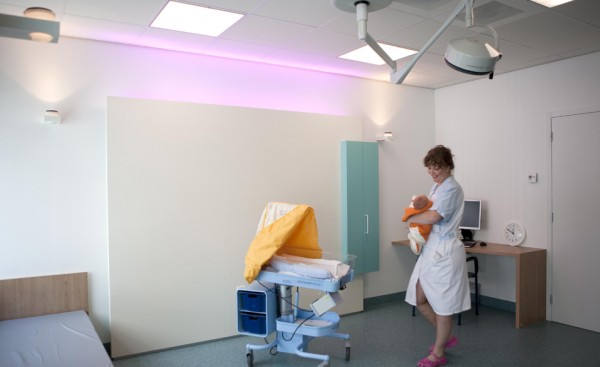 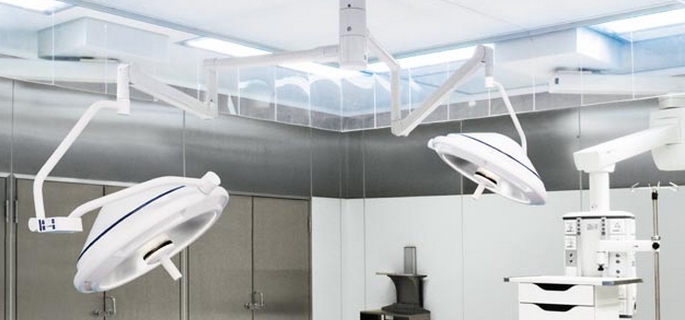 Elektrik ve Bağlantı Sistemleri
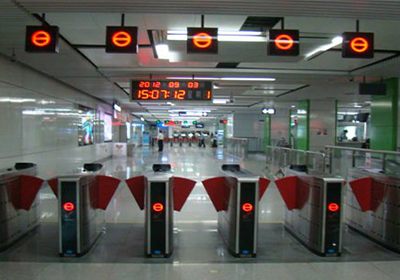 Atıklar
Kültür ve Stoklar; tıbbi/patolojik laboratuvar kültürleri
Patolojik Atıklar; organ/vücut parçaları, vücut sıvıları, idrar vb.
Kan ve Kan Ürünleri; serum, plazma, kan
Kesici Delici Aletler; şırıngalar, pasteur pipetler, kan şişeleri, tüpler vb.
Hayvan Atıkları; hayvan parçaları, cesetleri, kanları vb.
İzolasyon Atıkları; idrarla kirlenmiş maddeler, bandajlar, enfekte hayvan parçaları
Atıklar
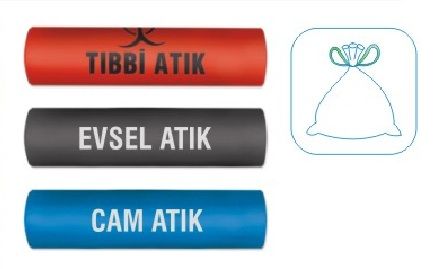 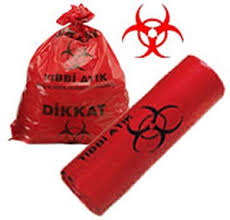 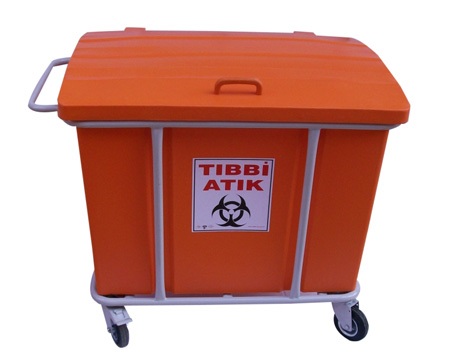 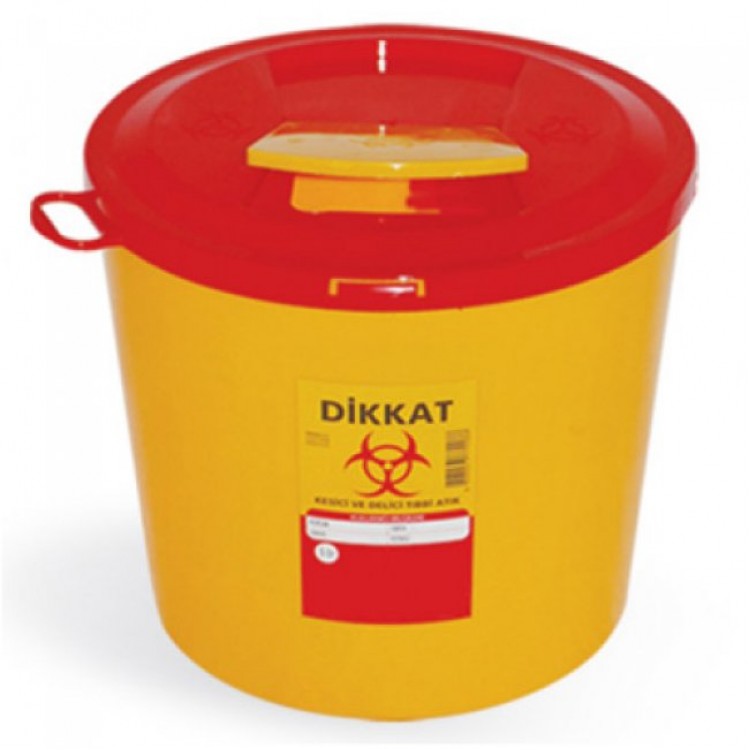 Teşekkürler